Chapter 3: Linear Motion
© 2015 Pearson Education, Inc.
This lecture will help you understand:
Motion Is Relative
Speed
Velocity
Acceleration
Free Fall
Velocity Vectors
© 2015 Pearson Education, Inc.
Motion Is Relative
Motion of objects is always described as relative to something else. For example:
You walk on the roadrelative to Earth, but Earth is moving relativeto the Sun. 
So your motion relativeto the Sun is different fromyour motion relative to Earth.
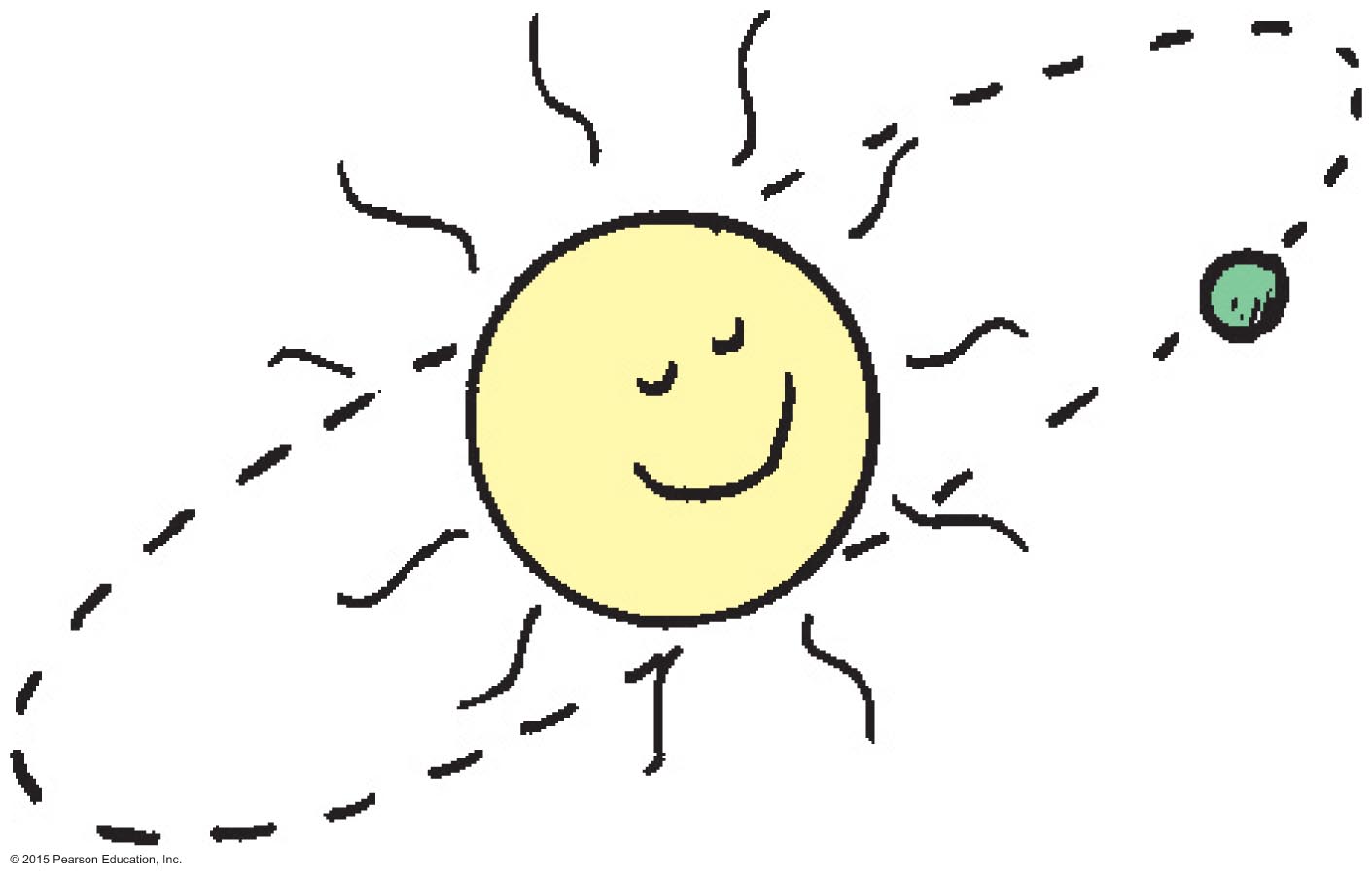 © 2015 Pearson Education, Inc.
Speed
Defined as the distance covered per amount of travel time.
Units are meters per second.
In equation form:



Example: A girl runs 4 meters in 2 s. Her speed is 2 m/s.
© 2015 Pearson Education, Inc.
Average Speed
The total distance covered divided by the total travel time.
Doesn't indicate various instantaneous speeds along the way.
In equation form:


Example: Drive a distance of 200 km in 2 h and your average speed is 100 km/h.
© 2015 Pearson Education, Inc.
Average SpeedCHECK YOUR NEIGHBOR
The average speed of driving 30 km in 1 hour is the same as the average speed of driving

30 km in 1/2 hour.
30 km in 2 hours. 
60 km in 1/2 hour.
60 km in 2 hours.
© 2015 Pearson Education, Inc.
[Speaker Notes: D. 60 km in 2 hours.]
Average SpeedCHECK YOUR ANSWER
The average speed of driving 30 km in 1 hour is the same as the average speed of driving

30 km in 1/2 hour.
30 km in 2 hours. 
60 km in 1/2 hour.
60 km in 2 hours.

Explanation:
Average speed = total distance / timeSo, average speed = 30 km / 1 h = 30 km/h.
Now, if we drive 60 km in 2 hours:Average speed = 60 km / 2 h = 30 km/h
Same
© 2015 Pearson Education, Inc.
[Speaker Notes: D. 60 km in 2 hours.]
Instantaneous Speed
Instantaneous speed is the speed at any instant.
Example: 
When you ride in your car, you may speed up and slow down with speed at any instant that is normally quite different than your average speed. 
Your instantaneous speed is given by your speedometer.
© 2015 Pearson Education, Inc.
Velocity
A description of both
the instantaneous speed of the object.
the direction of travel.
Velocity is a vector quantity. It has
Magnitude (speed) and Direction.
Velocity is "directed" speed.
© 2015 Pearson Education, Inc.
Speed and Velocity
Constant speed is steady speed, neither speeding up nor slowing down.
Constant velocity is
constant speed and 
constant direction (straight-line path with no acceleration).
Motion is relative to Earth, unless otherwise stated.
© 2015 Pearson Education, Inc.
Acceleration
Formulated by Galileo based on his experiments with inclined planes.
Rate at which velocity changes over time.
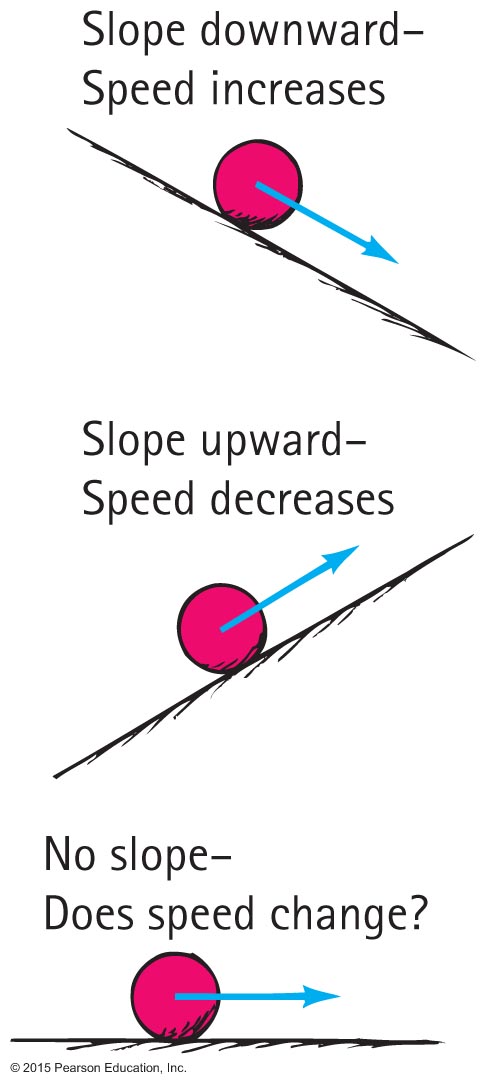 © 2015 Pearson Education, Inc.
Acceleration
Involves a
change in speed, or
change in direction, or 
both. 	
Example: Car making a turn.
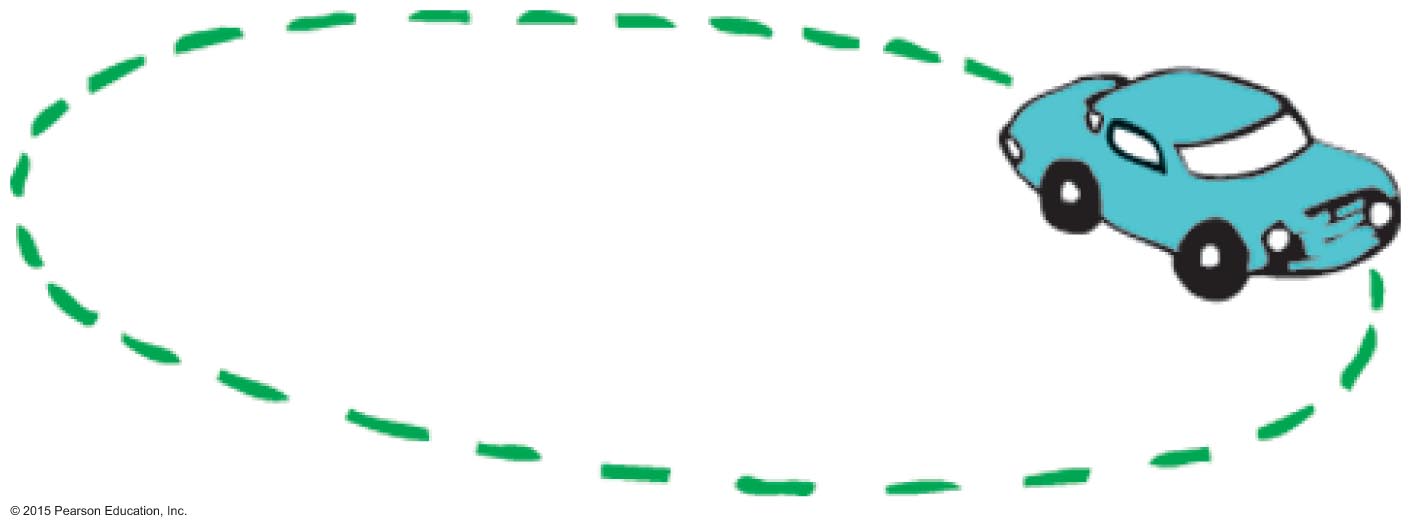 © 2015 Pearson Education, Inc.
Acceleration
In equation form: 



Unit of acceleration is unit of velocity / unit of time.
Example: 
Your car's speed may presently be 40 km/h.
Your car's speed 5 s later is 45 km/h.
Your car's change in speed is 45 – 40 = 5 km/h.
Your car's acceleration is 5 km/h·5 s = 1 km/h·s.
© 2015 Pearson Education, Inc.
AccelerationCHECK YOUR NEIGHBOR
An automobile is accelerating when it is

slowing down to a stop. 
rounding a curve at a steady speed.
Both of the above.
Neither of the above.
© 2015 Pearson Education, Inc.
[Speaker Notes: C. Both of the above.]
AccelerationCHECK YOUR ANSWER
An automobile is accelerating when it is

slowing down to a stop. 
rounding a curve at a steady speed.
Both of the above.
Neither of the above.

Explanation:
Change in speed (increase or decrease) per time is acceleration, so slowing is acceleration.
Change in direction is acceleration (even if speed stays the same), so rounding a curve is acceleration.
© 2015 Pearson Education, Inc.
[Speaker Notes: Acceleration occurs due to a change in either speed or direction (or both).
When a car slows down it changes its speed, so it is accelerating.
When a car rounds a curve, although its speed is steady it is accelerating because it is changing direction.]
AccelerationCHECK YOUR NEIGHBOR
Acceleration and velocity are actually 

the same.
rates but for different quantities.
the same when direction is not a factor.
the same when an object is freely falling.
© 2015 Pearson Education, Inc.
[Speaker Notes: B. rates but for different quantities.]
AccelerationCHECK YOUR ANSWER
Acceleration and velocity are actually 

the same.
rates but for different quantities.
the same when direction is not a factor.
the same when an object is freely falling.

Explanation: 
Velocity is the rate at which distance traveled changes over time, 
Acceleration is the rate at which velocity changes over time.
© 2015 Pearson Education, Inc.
[Speaker Notes: B. rates but for different quantities.]
Acceleration
Galileo increased the inclination of inclined planes.
Steeper inclines result in greater accelerations. 
When the incline is vertical, acceleration is at maximum, the same as that of a falling object.
When air resistance is negligible, all objects fall with the same unchanging acceleration.
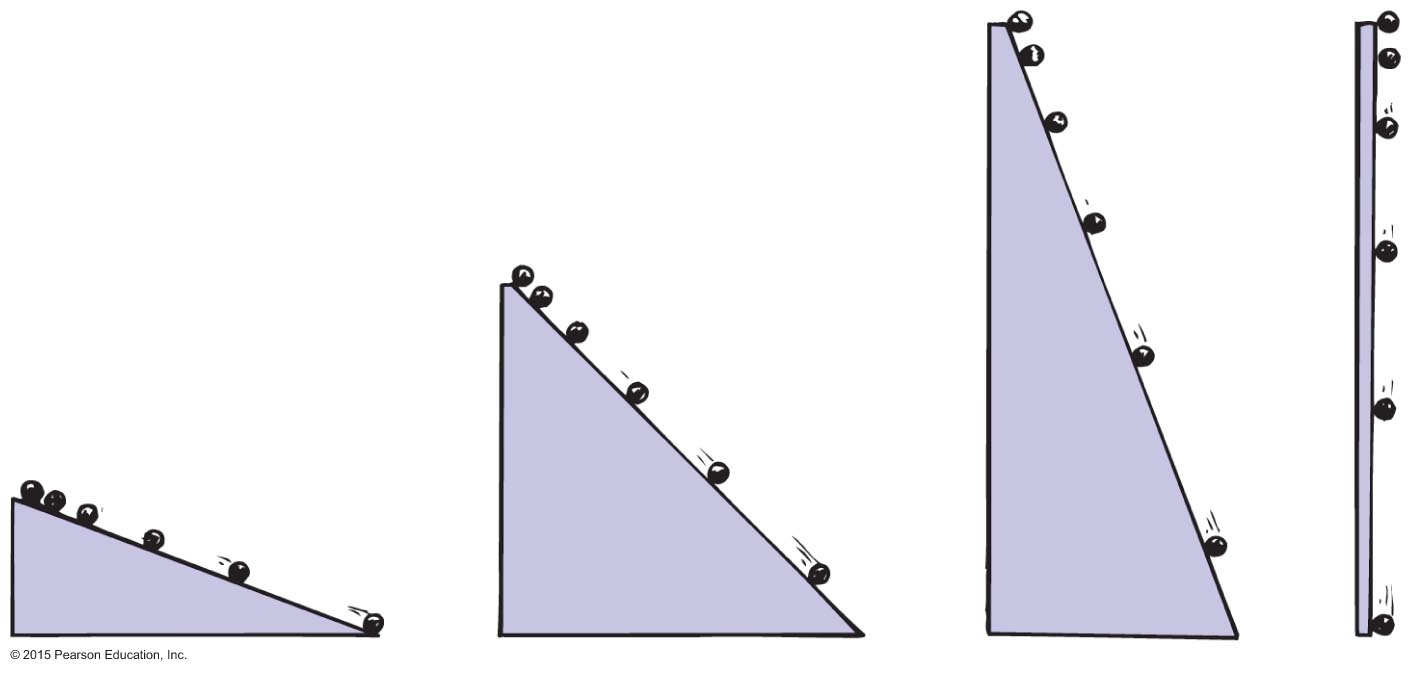 © 2015 Pearson Education, Inc.
Free Fall
Falling under the influence of gravity only-with no air resistance
Freely falling objects on Earth accelerate at the rate of 10 m/s·s, that is, 10 m/s2 (more precisely, 9.8 m/s2).
© 2015 Pearson Education, Inc.
Free Fall—How Fast?
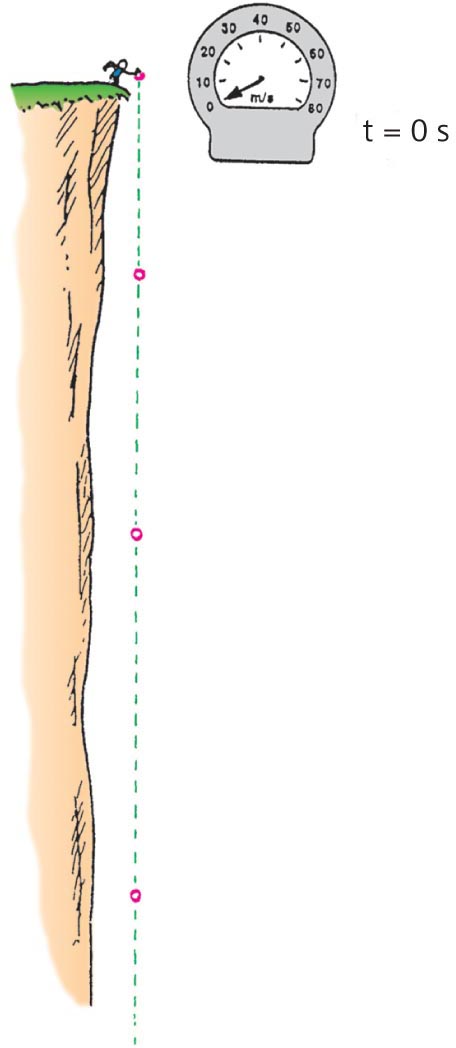 The velocity acquired by an objectstarting from rest is

So, under free fall, whenacceleration is 10 m/s2, the speed is
10 m/s after 1 s.
20 m/s after 2 s.
30 m/s after 3 s.
And so on.
© 2015 Pearson Education, Inc.
Free Fall—How Fast?CHECK YOUR NEIGHBOR
At a particular instant a free-falling object has a speed of 30 m/s. Exactly 1 s later its speed will be

the same.
35 m/s.
more than 35 m/s.
60 m/s.
© 2015 Pearson Education, Inc.
[Speaker Notes: C. more than 35 m/s]
Free Fall—How Fast?CHECK YOUR ANSWER
At a particular instant a free-falling object has a speed of 30 m/s. Exactly 1 s later its speed will be

the same.
35 m/s.
more than 35 m/s.
60 m/s.

Explanation:
One second later its speed will be 40 m/s, which is more than 35 m/s.
© 2015 Pearson Education, Inc.
[Speaker Notes: The object gains 10 m/s after every second.
So, at a given instance, if its speed is 30 m/s, then a second later it will be 10 m/s greater than that, that is, 30 m/s + 10 m/s = 40 m/s
So, its speed a second later is 40 m/s which is more than 35 m/s.]
Free Fall—How Far?
The distance covered by an accelerating object starting from rest is

Under free fall, when acceleration is 10 m/s2, the distance fallen is
 5 m/s after 1 s.
 20 m/s after 2 s.
 45 m/s after 3 s.
And so on.
© 2015 Pearson Education, Inc.
Free Fall—How Far?CHECK YOUR NEIGHBOR
What is the distance fallen after 4 s for a freely falling object starting from rest?

4 m
16 m
40 m
80 m
© 2015 Pearson Education, Inc.
[Speaker Notes: D. 80 m]
Free Fall—How Far?CHECK YOUR ANSWER
What is the distance fallen after 4 s for a freely falling object starting from rest?

4 m
16 m
40 m
80 m

Explanation:
	Distance = (1/2) × acceleration × time × time
So: 	Distance = (1/2) × 10 m/s2 × 4 s × 4 s
So:	Distance = 80 m
© 2015 Pearson Education, Inc.
[Speaker Notes: D. 80 m]
VectorsCHECK YOUR NEIGHBOR
The 60-km/h crosswind blows the 80-km/h airplane off course at 100 km/h. If the crosswind were 80 km/h, the airplane would travel at 113 km/h at an angle of

less than 45 degrees.
45 degrees. 
more than 45 degrees.
None of the above are correct.
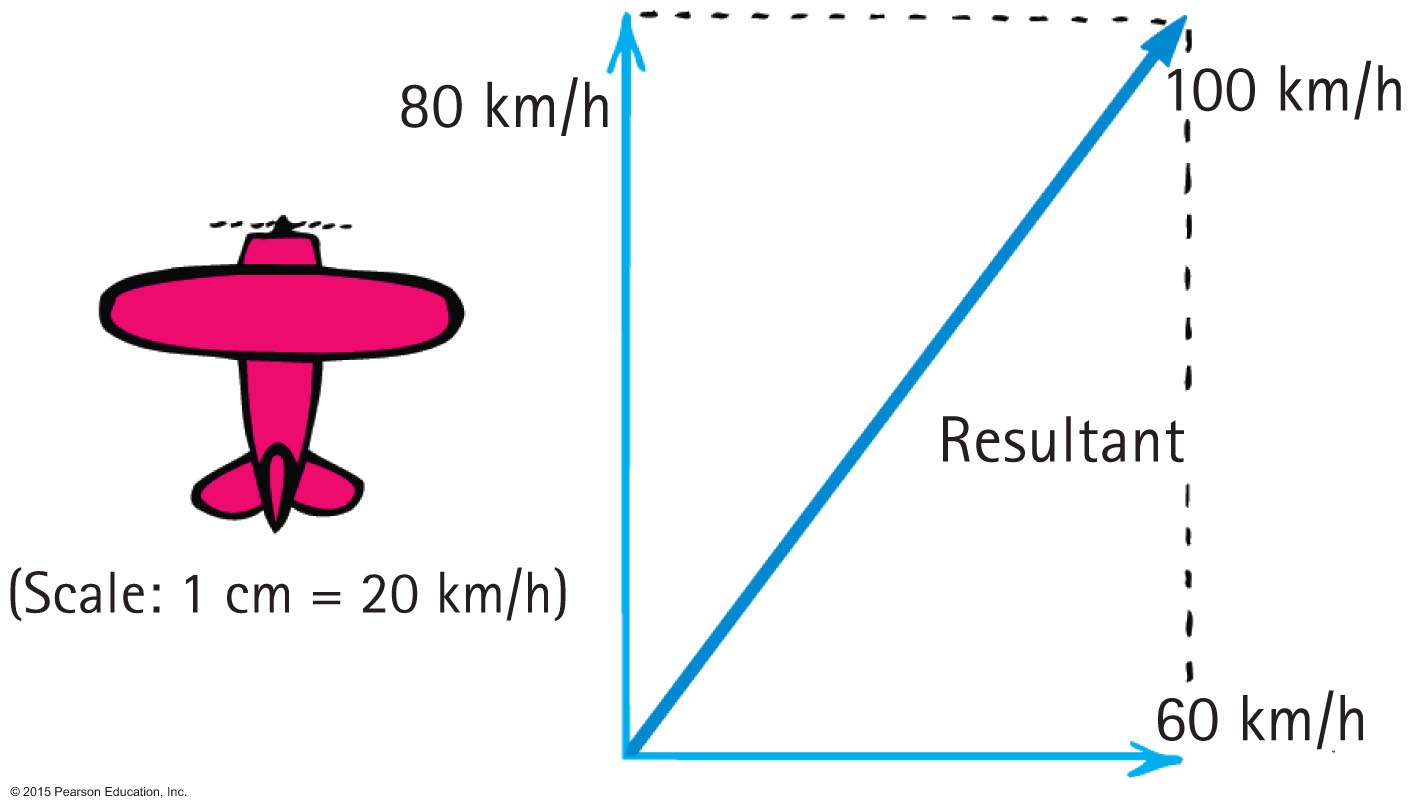 © 2015 Pearson Education, Inc.
[Speaker Notes: B. 45 degrees]
VectorsCHECK YOUR ANSWER
The 60-km/h crosswind blows the 80-km/h airplane off course at 100 km/h. If the crosswind were 80 km/h, the airplane would travel at 113 km/h at an angle of

less than 45 degrees.
45 degrees. 
more than 45 degrees.
None of the above are correct.

Comment:
The parallelogram would then be a square with a 45-degree diagonal.
© 2015 Pearson Education, Inc.
[Speaker Notes: B. 45 degrees]
VectorsCHECK YOUR NEIGHBOR
You run horizontally at 4 m/s in a vertically falling rain that falls at 4 m/s. Relative to you, the raindrops are falling at an angle of

0.
45. 
53.
90.
© 2015 Pearson Education, Inc.
[Speaker Notes: B. 45.]
VectorsCHECK YOUR ANSWER
You run horizontally at 4 m/s in a vertically falling rain that falls at 4 m/s. Relative to you, the raindrops are falling at an angle of

0.
45. 
53.
90.

Explanation:The horizontal 4 m/s and vertical 4 m/s combine by the parallelogram rule to produce a resultant of 5.6 m/s at 45. Again, the parallelogram is a square.
© 2015 Pearson Education, Inc.
[Speaker Notes: B. 45.]